1945 KVĚTEN 2024POZVÁNKA NA OSLAVU VÝROČÍ OSVOBOZENÍ NAŠÍ VLASTI
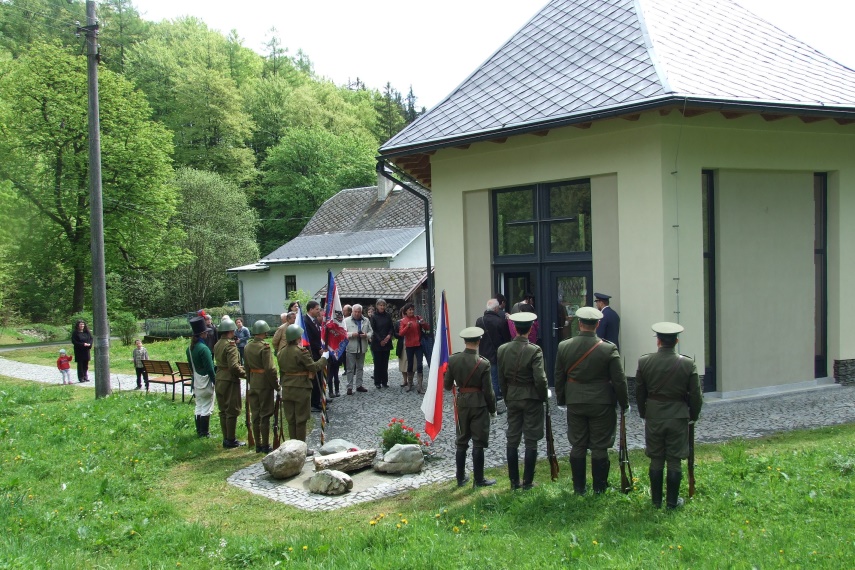 Ve středu 8. května v Horní Lipové 231 v areálu Kostelíku v Horách

V 11°° - Pietní akt s kladením věnců a svěcení nové ikony
	- Akafist sloužený za válečné zajatce biskupem Izaiášem
	- kulturní program s memoárovou četbou
	
	SRDEČNĚ ZVOU POŘADATELÉ ZE SPOLKU KOSTELÍK V HORÁCH

 „Vy mrtví spíte hluboko, a my tu jako vaše stíny,
    Žijeme jenom na oko, na druhé straně hlíny.
    Vy mrtví spěte, spěte dál! Po mnohých kabát máme dosud.
    Vnuk z jeho kapes vysypal, na svoji dlaň váš osud“.
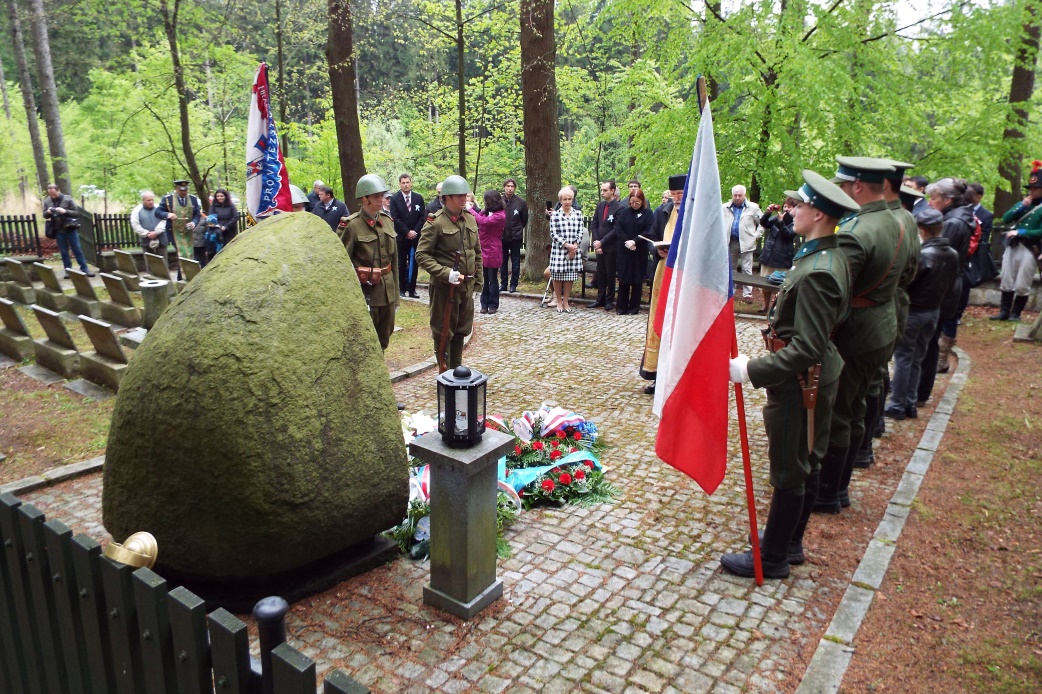